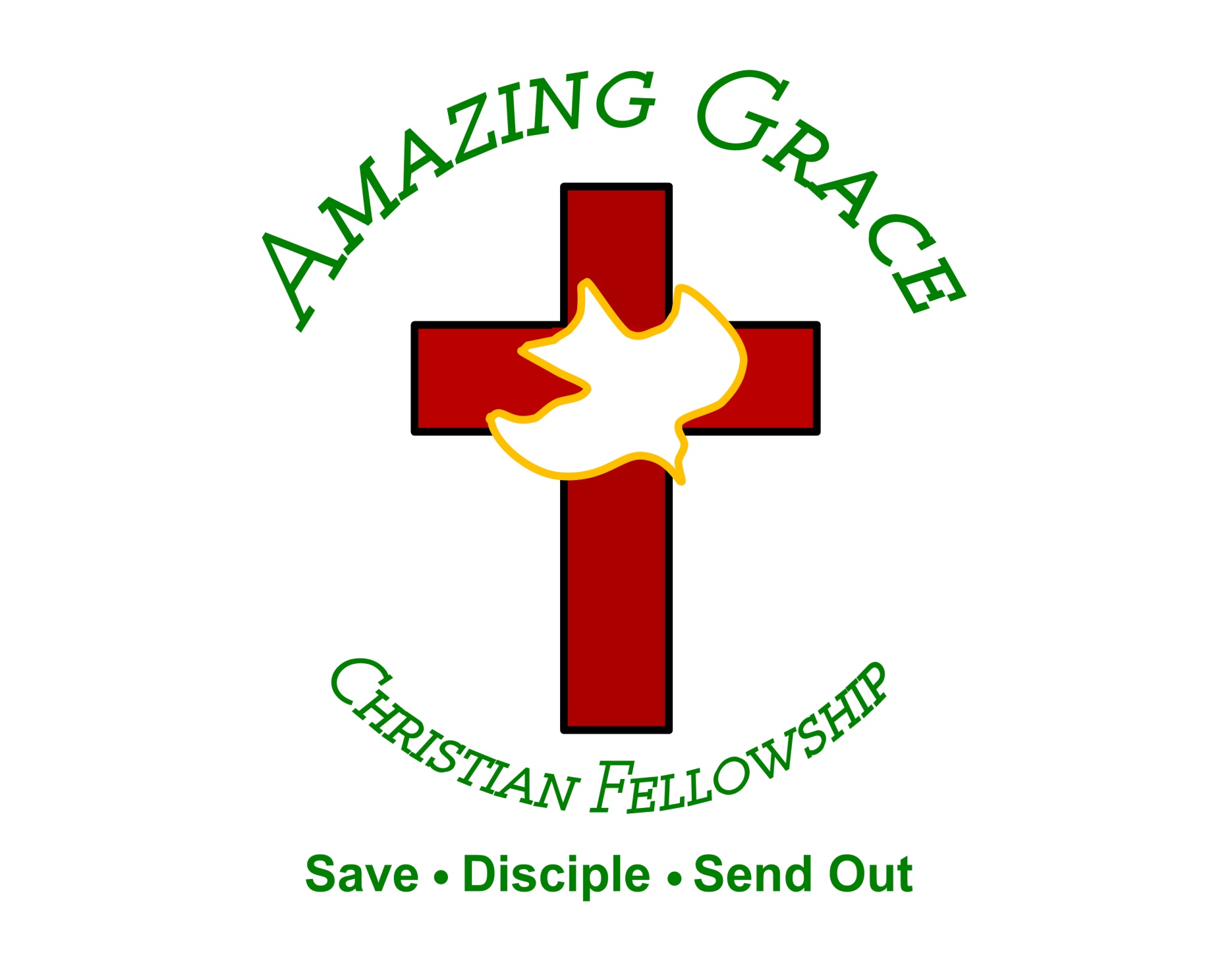 “Here For You”
(by Matt Redman)
Let our praise be Your welcome Let our songs be a sign We are here for You, we are here for You Let
Your breath come from heaven Fill our hearts with Your life We are here for You, we are here for You To
You our hearts are open Nothing here is hidden You are our one desire You alone are holy Only You are
worthy God, let Your fire fall down Let our shout be Your anthem Your renown fill the skies We are here
for You, we are here for You Let Your Word move in power Let what's dead come to life We are here for
You, we are here for You To You our hearts are open
Nothing here is hidden You are our one desire You
alone are holy Only You are worthy God, let Your fire fall down To You our hearts are open Nothing here is
hidden You are our one desire You alone are holy Only You are worthy God, let Your fire fall down We
welcome You with praise We welcome You with praise Almighty God of love Be welcomed in this
place We welcome You with praise We welcome You with praise Almighty God of love Be welcomed in this
place Let every heart adore Let every soul awake Almighty God of love Be welcomed in this place We
welcome You with praise We welcome You with praise Almighty God of love Be welcomed in this
Place.
”My Soul Longs For You”
(Jesus Culture )
My soul longs for You My soul longs for You Nothing else will do Nothing else will do My soul longs for
You My soul longs for You Nothing else will do My soul longs for You My soul longs for You Nothing
else will do Nothing else will do My soul longs for You My soul longs for You Nothing else will do
Nothing else will do I believe You will come like the rain I believe You will come like the rain, oh And I
believe You will come like the rain I believe You will come like the rain My soul longs for You My soul
longs for You Nothing else will do Nothing else will do My soul longs for You My soul longs for You My
soul longs for You My soul longs for You Nothing else will do Nothing else will do I believe You will
come like the rain I believe You will come like the rain, I believe it I believe You will come like the rain
I believe You will come like the rain You'll come like the rain You'll come like the rain You'll come like the
rain You'll come like the rain, oh You'll come like the rain You'll come like the rain You'll come like the rain
Come like the rain Oh, I believe, I believe I see the cloud and oh, the rain is coming And oh, the rain is
coming Oh, revival, revival rain Oh, I see the clouds
It's coming, coming, it's coming I believe, I believe
Jesus, you're mighty to save And I believe, you pour out your spirit upon all, please God I believe, I
believe, I believe You're pouring down Oh, it's gonna rain, it's gonna rain, I believe So let it rain, let it rain,
let it rain, let it rain Let it rain, let it rain, let it rain, let it rain Jesus, lift Your voice tonight, we're thirsty, God
Only You
(David Crowder)
Take my heart, I lay it down At the feet, of You who's crowned Take my life, letting go I lift it up, to You
who's throned And I will worship You, Lord Only You, Lord And I will bow down before You Only You, Lord
Take my fret, take my fear All I have, I'm leaving here
Be all my hopes, be all my dreams You're my
delights, be my everything And I will worship You, Lord Only You, Lord And I will bow down before You
Only You, Lord And I will worship You, Lord Only You, Lord And I will, I will bow down before You
Only You, Lord And it's just You and me here now
Only You and me here now And it's just You and me
here now Only You and me here now And it's just You and me here now Only You and me here now
And I will worship You, Lord (and it's just You and me here now) Only You, Lord (only You and me here
now) And I will, I will bow down (and it's just You and me here now) Only You, Lord (only You and me here
now) And it's just You and me here now (You should see this view) Only You and me here now (when it's
only You) And it's just You and me here now.
No One Like the Lord
(Jen Johnson)
Yeah, yeah, yeah, yeah, ay Oh There is One on the throne Jesus, holy He is worthy of praise Honor and
glory Hey, hey, hey There is One on the throne Jesus, holy, You are, You are He is worthy of praise
Honor and glory So we sing worthy is the Lamb Who was slain and seated on the throne There's no one
like the Lord And the elders, creatures bow Giving praise to Him and Him alone 'Cause there's no one
like the Lord, yeah There is One on the throne Jesus, holy He is worthy of praise All the honor and glory
You are, You are Worthy is the Lamb Who was slain and seated on the throne And there's no one like the
Lord, whoa And the elders, creatures bow Giving praise to Him and Him alone 'Cause there's no one
like the Lord Oh, and we cry Worthy is the Lamb Who was slain and seated on the throne There's no
one like the Lord And all of the elders, creatures bow Giving praise to Him and Him alone 'Cause there’s
no one like the Lord And we crown You King of glory We crown You King of glory We crown You King of
glory We crown You Lord of all We crown You, You are worthy We crown You, You are worthy We crown
You, You are worthy Oh, we crown You Lord of all We crown You King of glory We crown You Lord of all
Oh, we sing worthy is the Lamb Who was slain and seated on the throne And there's no one like the Lord
All of the elders, creatures bow Giving praise to Him and Him alone 'Cause there's no one like
the Lord Oh, You are Worthy is the Lamb Who was slain and seated on the throne And there's no one
like the Lord And all the elders, creatures bow Giving praise to You and You alone There's no one like the
Lord There's no one like You There's just no one like You Lord Yeah (there's no one like the Lord) There's
no one like You, Lord (there's no one like the Lord) So wonderful in all His way (there's no one like the
Lord) So beautiful in all His ways (there's no one like the Lord) So majestic (there's no one like the Lord)
Oh, the King above all kings, oh (there's no one like the Lord) Ay, ah (there's no one like the Lord) All the
angels around Your throne (there's no one like the Lord) Every time they say they see a new side of
Your face (there's no one like the Lord) They cry holy, holy, holy (there's no one like the Lord) They cry
worthy, worthy, worthy (there's no one like the Lord)
'Cause there's no one like You, Lord (there's no one
like the Lord) We crown You King of glory.
The More I Seek You(by Kari Jobe)
The more I seek you The more I find you The more I find you, the more I love you I wanna sit at your feet
Drink from the cup in your hand Lay back against you and breath, feel your heart beat This love is so deep,
it's more than I can stand I melt in your peace, it's overwhelming The more I seek you The more I find
you The more I find you, the more I love you I wanna sit at your feet Drink from the cup in your
stand I melt in your peace, it's overwhelming I wanna sit at your feet Drink from the cup in your hand Lay
back against you and breath, feel your heart beat This love is so deep, it's more than I can stand I
melt in your peace, it's overwhelming, oh your love is overwhelming me And now my love, your love is
overwhelming me, over me I wanna sit at your feet Drink from the cup in your hand Lay back against
you and breath, feel your heart beat This love is so deep, it’s m ore than I can stand I melt in your peace
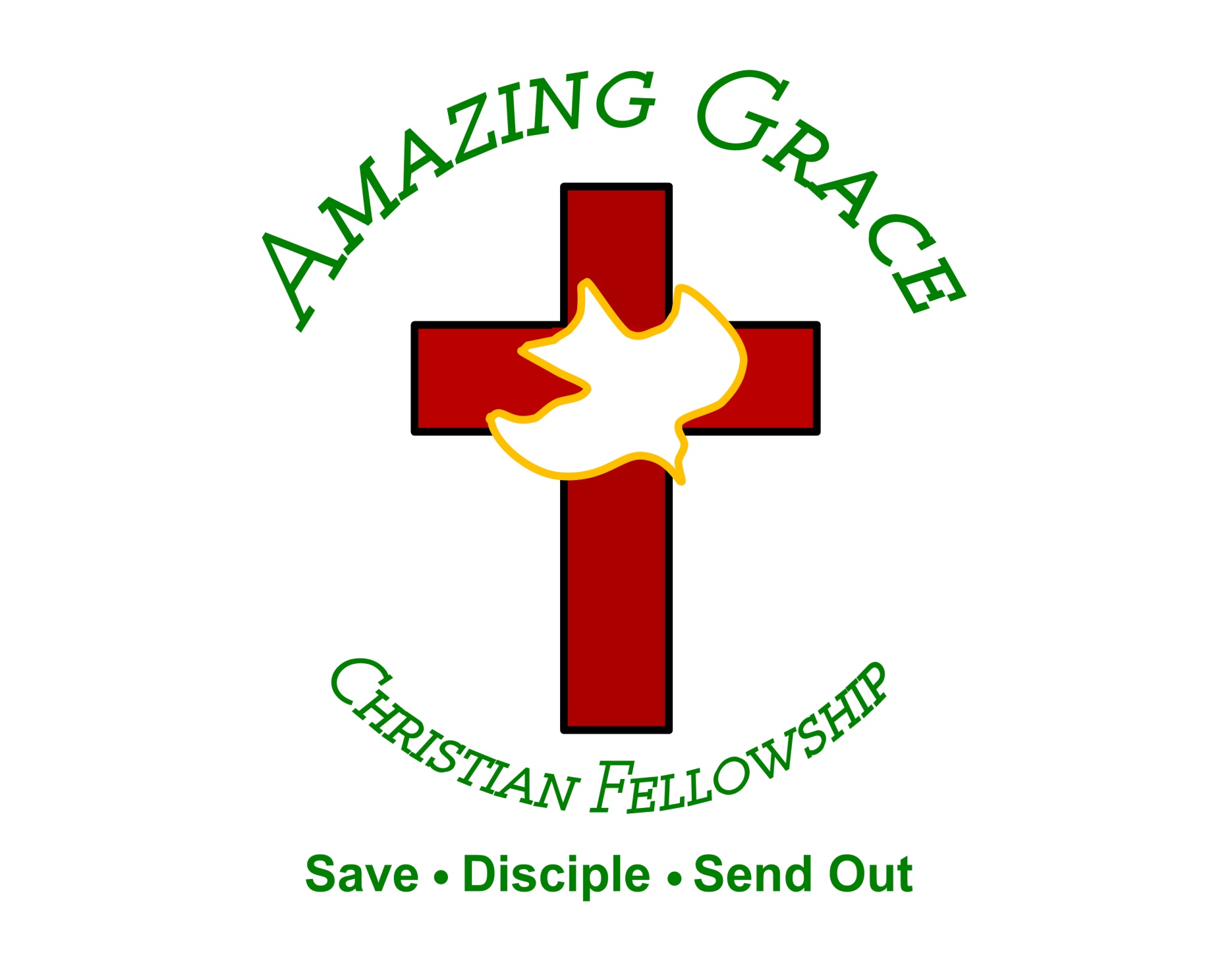 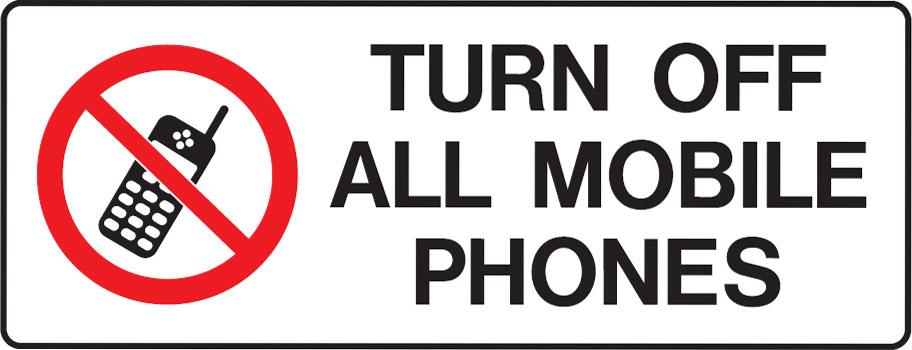 Light, Fire and Power
by Pastor Fee Soliven
Matthew 5:13-16
Sunday Morning
February 2, 2025
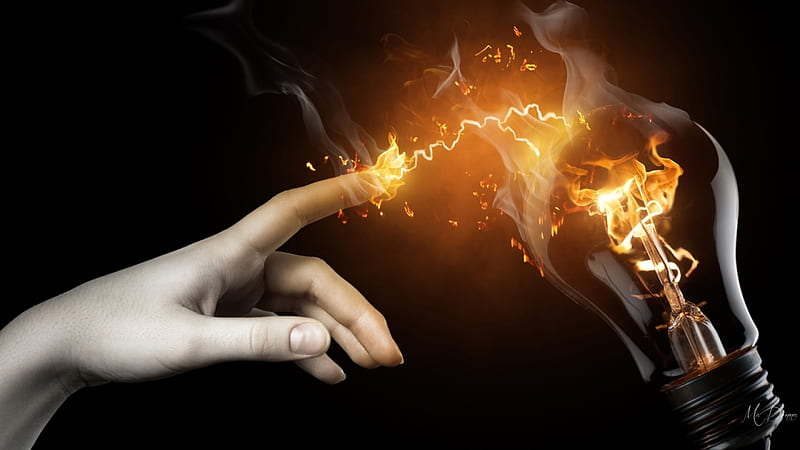 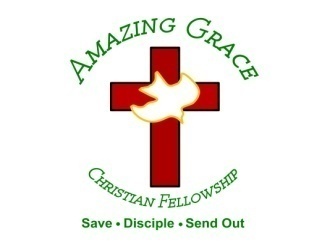 Matthew 5:13-16
13 “You are the salt of the earth. But if the salt loses its saltiness, how can it be made salty again? It is no longer good for anything, except to be thrown out and trampled underfoot. 14 “You are the light of the world. A town built on a hill cannot be hidden.
15 Neither do people light a lamp and put it under a bowl. Instead they put it on its stand, and it gives light to everyone in the house. 16 In the same way, let your light shine before others, that they may see your good deeds and glorify your Father in heaven.
1. His Fire Attracts
Exodus 3:1-6
1 Now Moses was tending the flock of Jethro his father-in-law, the priest of Midian. And he led the flock to the back of the desert, and came to Horeb, the mountain of God. 2 And the Angel of the LORD appeared to him in a flame of fire from the midst of a bush. So he looked, and behold, the bush was burning with fire, but the bush was not consumed.
3 Then Moses said, "I will now turn aside and see this great sight, why the bush does not burn." 4 So when the LORD saw that he turned aside to look, God called to him from the midst of the bush and said, "Moses, Moses!" And he said, "Here I am." 5 Then He said, "Do not draw near this place. Take your sandals off your feet, for the place where you stand is holy ground."
6 Moreover He said, "I am the God of your father--the God of Abraham, the God of Isaac, and the God of Jacob." And Moses hid his face, for he was afraid to look upon God.
1 Corinthians 3:10-17
10 According to the grace of God which was given to me, as a wise master builder I have laid the foundation, and another builds on it. But let each one take heed how he builds on it. 11 For no other foundation can anyone lay than that which is laid, which is Jesus Christ.
12 Now if anyone builds on this foundation with gold, silver, precious stones, wood, hay, straw, 13 each one's work will become clear; for the Day will declare it, because it will be revealed by fire; and the fire will test each one's work, of what sort it is. 14 If anyone's work which he has built on it endures, he will receive a reward.
15 If anyone's work is burned, he will suffer loss; but he himself will be saved, yet so as through fire. 16 Do you not know that you are the temple of God and that the Spirit of God dwells in you? 17 If anyone defiles the temple of God, God will destroy him. For the temple of God is holy, which temple you are.
Matthew 3:11-12
11 I indeed baptize you with water unto repentance, but He who is coming after me is mightier than I, whose sandals I am not worthy to carry. He will baptize you with the Holy Spirit and fire. 12 His winnowing fan is in His hand, and He will thoroughly clean out His threshing floor, and gather His wheat into the barn; but He will burn up the chaff with unquenchable fire."
2. Light of Christ in Us
Acts 9:1-22
1 Then Saul, still breathing threats and murder against the disciples of the Lord, went to the high priest 2 and asked letters from him to the synagogues of Damascus, so that if he found any who were of the Way, whether men or women, he might bring them bound to Jerusalem.
3 And as he journeyed he came near Damascus, and suddenly a light shone around him from heaven. 4 Then he fell to the ground, and heard a voice saying to him, "Saul, Saul, why are you persecuting Me?" 5 And he said, "Who are You, Lord?" And the Lord said, "I am Jesus, whom you are persecuting. It is hard for you to kick against the goads."
6 So he, trembling and astonished, said, "Lord, what do You want me to do?" And the Lord said to him, "Arise and go into the city, and you will be told what you must do." 7 And the men who journeyed with him stood speechless, hearing a voice but seeing no one. 8 Then Saul arose from the ground, and when his eyes were opened he saw no one. But they led him by the hand and brought him into Damascus.
9 And he was three days without sight, and neither ate nor drank. 10 Now there was a certain disciple at Damascus named Ananias; and to him the Lord said in a vision, "Ananias." And he said, "Here I am, Lord." 11 So the Lord said to him, "Arise and go to the street called Straight, and inquire at the house of Judas for one called Saul of Tarsus, for behold, he is praying.
12 And in a vision he has seen a man named Ananias coming in and putting his hand on him, so that he might receive his sight." 13 Then Ananias answered, "Lord, I have heard from many about this man, how much harm he has done to Your saints in Jerusalem. 14 And here he has authority from the chief priests to bind all who call on Your name."
15 But the Lord said to him, "Go, for he is a chosen vessel of Mine to bear My name before Gentiles, kings, and the children of Israel.
16 For I will show him how many things he must suffer for My name's sake." 17 And Ananias went his way and entered the house; and laying his hands on him he said, "Brother Saul, the Lord Jesus, who appeared to you on the road as you came, has sent me that you may receive your sight and be filled with the Holy Spirit."
18 Immediately there fell from his eyes something like scales, and he received his sight at once; and he arose and was baptized. 19 So when he had received food, he was strengthened. Then Saul spent some days with the disciples at Damascus. 20 Immediately he preached the Christ in the synagogues, that He is the Son of God.
21 Then all who heard were amazed, and said, "Is this not he who destroyed those who called on this name in Jerusalem, and has come here for that purpose, so that he might bring them bound to the chief priests?" 22 But Saul increased all the more in strength, and confounded the Jews who dwelt in Damascus, proving that this Jesus is the Christ.
Matthew 5:16 
"Let your light so shine before men, that they may see your good works, and glorify your Father which is in heaven."
Matthew 6:22-23
22 "The lamp of the body is the eye. If therefore your eye is good, your whole body will be full of light. 23 But if your eye is bad, your whole body will be full of darkness. If therefore the light that is in you is darkness, how great is that darkness!
John 3:19-21
19 And this is the condemnation, that the light has come into the world, and men loved darkness rather than light, because their deeds were evil. 20 For everyone practicing evil hates the light and does not come to the light, lest his deeds should be exposed. 21 But he who does the truth comes to the light, that his deeds may be clearly seen, that they have been done in God."
3. God's Supernatural Power
Psalm 33:8-9
8 Let all the earth fear the LORD; Let all the inhabitants of the world stand in awe of Him. 9 For He spoke, and it was done; He commanded, and it stood fast.
Colossians 1:16-18
16 For by Him all things were created that are in heaven and that are on earth, visible and invisible, whether thrones or dominions or principalities or powers. All things were created through Him and for Him. 17 And He is before all things, and in Him all things consist.
18 And He is the head of the body, the church, who is the beginning, the firstborn from the dead, that in all things He may have the preeminence.
Acts 1:8
"But you shall receive power when the Holy Spirit has come upon you; and you shall be witnesses to Me in Jerusalem, and in all Judea and Samaria, and to the end of the earth."
Acts 2:1-4
1 Now when the Day of Pentecost had fully come, they were all with one accord in one place. 2 And suddenly there came a sound from heaven, as of a rushing mighty wind, and it filled the whole house where they were sitting.
3 Then there appeared to them divided tongues, as of fire, and one sat upon each of them. 4 And they were all filled with the Holy Spirit and began to speak with other tongues, as the Spirit gave them utterance.
The Greatest Power is the 
Resurrection Power!
Romans 8:9-13
9 But you are not in the flesh but in the Spirit, if indeed the Spirit of God dwells in you. Now if anyone does not have the Spirit of Christ, he is not His. 10 And if Christ is in you, the body is dead because of sin, but the Spirit is life because of righteousness.
11 But if the Spirit of Him who raised Jesus from the dead dwells in you, He who raised Christ from the dead will also give life to your mortal bodies through His Spirit who dwells in you. 12 Therefore, brethren, we are debtors--not to the flesh, to live according to the flesh. 13 For if you live according to the flesh you will die; but if by the Spirit you put to death the deeds of the body, you will live.
How Do You Receive This Power Today?
Acts 2:38-41
38 Then Peter said to them, "Repent, and let every one of you be baptized in the name of Jesus Christ for the remission of sins; and you shall receive the gift of the Holy Spirit. 39 For the promise is to you and to your children, and to all who are afar off, as many as the Lord our God will call."
40 And with many other words he testified and exhorted them, saying, "Be saved from this perverse generation." 41 Then those who gladly received his word were baptized; and that day about three thousand souls were added to them.
John 7:37-39
37 On the last day, that great day of the feast, Jesus stood and cried out, saying, "If anyone thirsts, let him come to Me and drink. 38 He who believes in Me, as the Scripture has said, out of his heart will flow rivers of living water." 39 But this He spoke concerning the Spirit, whom those believing in Him would receive; for the Holy Spirit was not yet given, because Jesus was not yet glorified.
Ask God for His Power by Faith!
Luke 11:9-13
9 "So I say to you, ask, and it will be given to you; seek, and you will find; knock, and it will be opened to you. 10 For everyone who asks receives, and he who seeks finds, and to him who knocks it will be opened. 11 If a son asks for bread from any father among you, will he give him a stone? Or if he asks for a fish, will he give him a serpent instead of a fish?
12 Or if he asks for an egg, will he offer him a scorpion? 13 If you then, being evil, know how to give good gifts to your children, how much more will your heavenly Father give the Holy Spirit to those who ask Him!"
Hebrews 11:6
"But without faith it is impossible to please Him, for he who comes to God must believe that He is, and that He is a rewarder of those who diligently seek Him."
1 Thessalonians 4:13-18
13 But I do not want you to be ignorant, brethren, concerning those who have fallen asleep, lest you sorrow as others who have no hope. 14 For if we believe that Jesus died and rose again, even so God will bring with Him those who sleep in Jesus.
15 For this we say to you by the word of the Lord, that we who are alive and remain until the coming of the Lord will by no means precede those who are asleep. 16 For the Lord Himself will descend from heaven with a shout, with the voice of an archangel, and with the trumpet of God. And the dead in Christ will rise first.
17 Then we who are alive and remain shall be caught up together with them in the clouds to meet the Lord in the air. And thus we shall always be with the Lord. 18 Therefore comfort one another with these words.
1 Corinthians 15:50-54
50 Now this I say, brethren, that flesh and blood cannot inherit the kingdom of God; nor does corruption inherit incorruption. 51 Behold, I tell you a mystery: We shall not all sleep, but we shall all be changed-- 52 in a moment, in the twinkling of an eye, at the last trumpet. For the trumpet will sound, and the dead will be raised incorruptible, and we shall be changed.
53 For this corruptible must put on incorruption, and this mortal must put on immortality. 54 So when this corruptible has put on incorruption, and this mortal has put on immortality, then shall be brought to pass the saying that is written: "Death is swallowed up in victory."
20 Again, when a righteous man turns from his righteousness and commits iniquity, and I lay a stumbling block before him, he shall die; because you did not give him warning, he shall die in his sin, and his righteousness which he has done shall not be remembered; but his blood I will require at your hand.
Acts 2:38-39
38 Then Peter said to them, "Repent, and let every one of you be baptized in the name of Jesus Christ for the remission of sins; and you shall receive the gift of the Holy Spirit. 39 For the promise is to you and to your children, and to all who are afar off, as many as the Lord our God will call."
Donate with our QR code app to 
Amazing Grace Christian Fellowship








Donations are Deeply Appreciated!
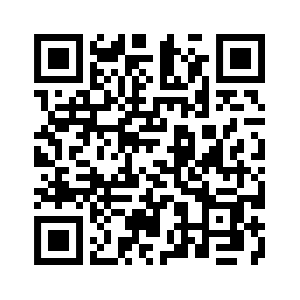 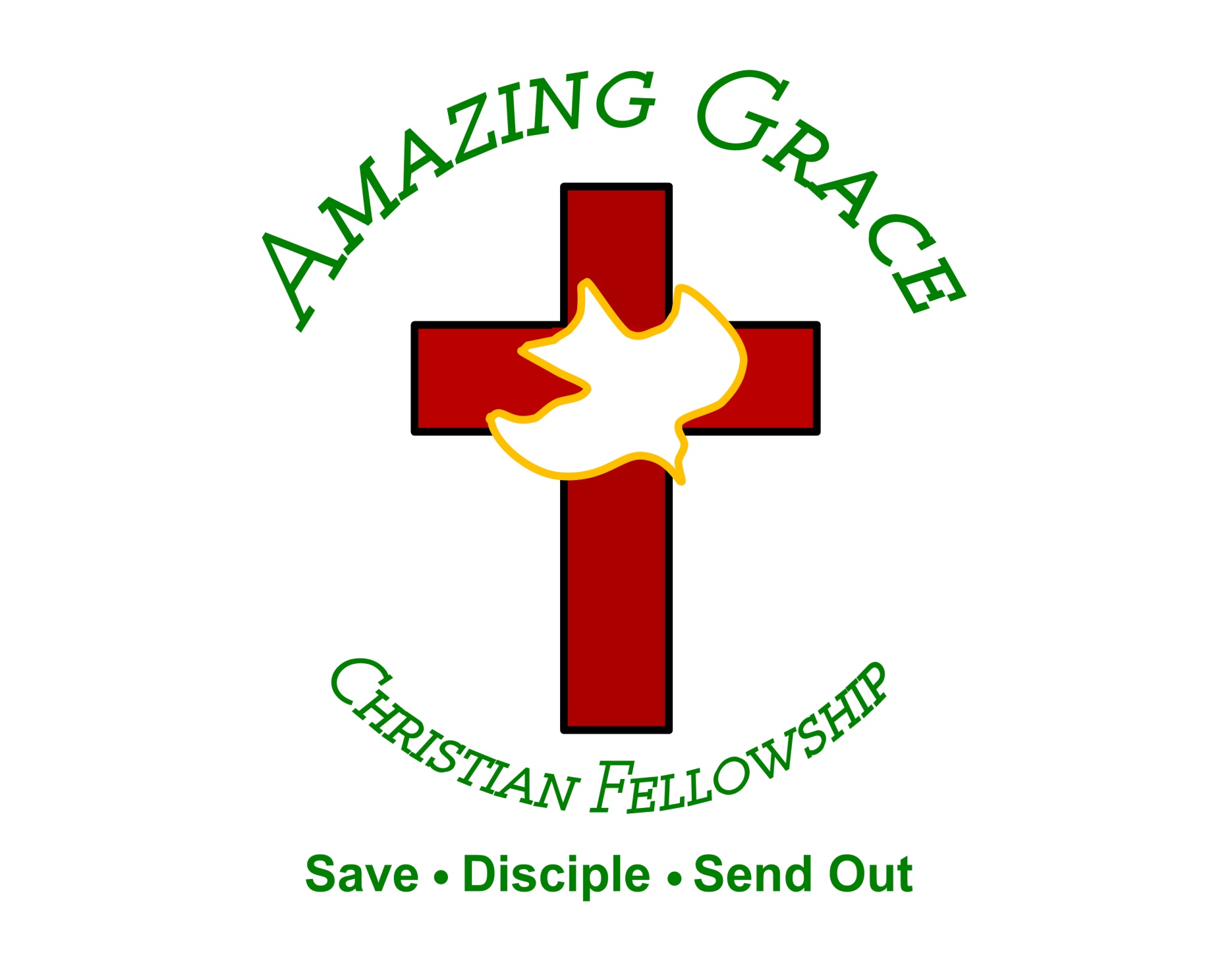